Real-Time Camera Tracking and 3D Reconstruction Using Signed Distance Functions
Authors : Erik Bylow, Jürgen Sturm, Christian Kerl, Fredrik Kahl and Daniel Cremers
Robotics: Science and Systems Conference (RSS), 2013
Yusuf Ziya Güleray
Munich, 5. October 2020
Goal and Constraints
Real-time camera tracking and 3D reconstruction 
Static indoor environments using an RGB-D sensor
Real-Time capable on a laptop with a Quadro GPU
Absolute metric information and minimal drift
Augmented reality applications: computer games, home decoration, and refurbishment measures
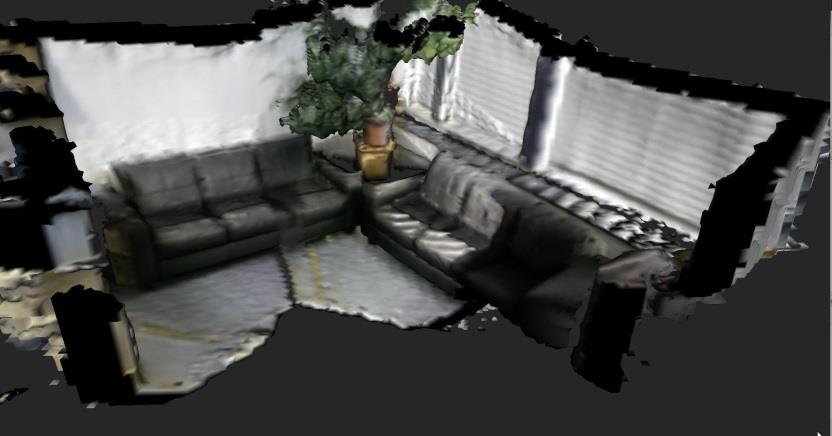 2
Fundamentals
RGB-D Camera : measures depth of every pixel (Asus Xtion Pro Live)
Voxel Grid : Volumetric Pixel, represents a value on a regular grid in three-dimensional space
Signed distance function (SDF) : Represents the distance to surface in a voxel grid
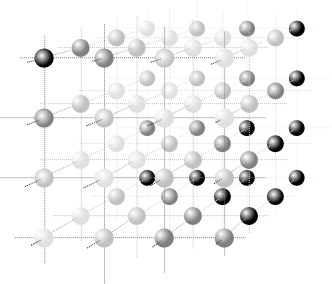 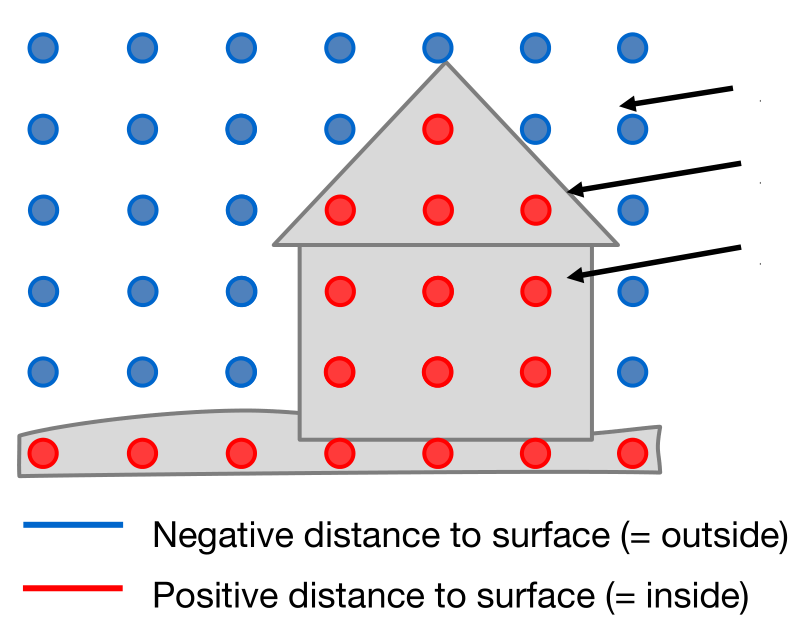 3
Approach
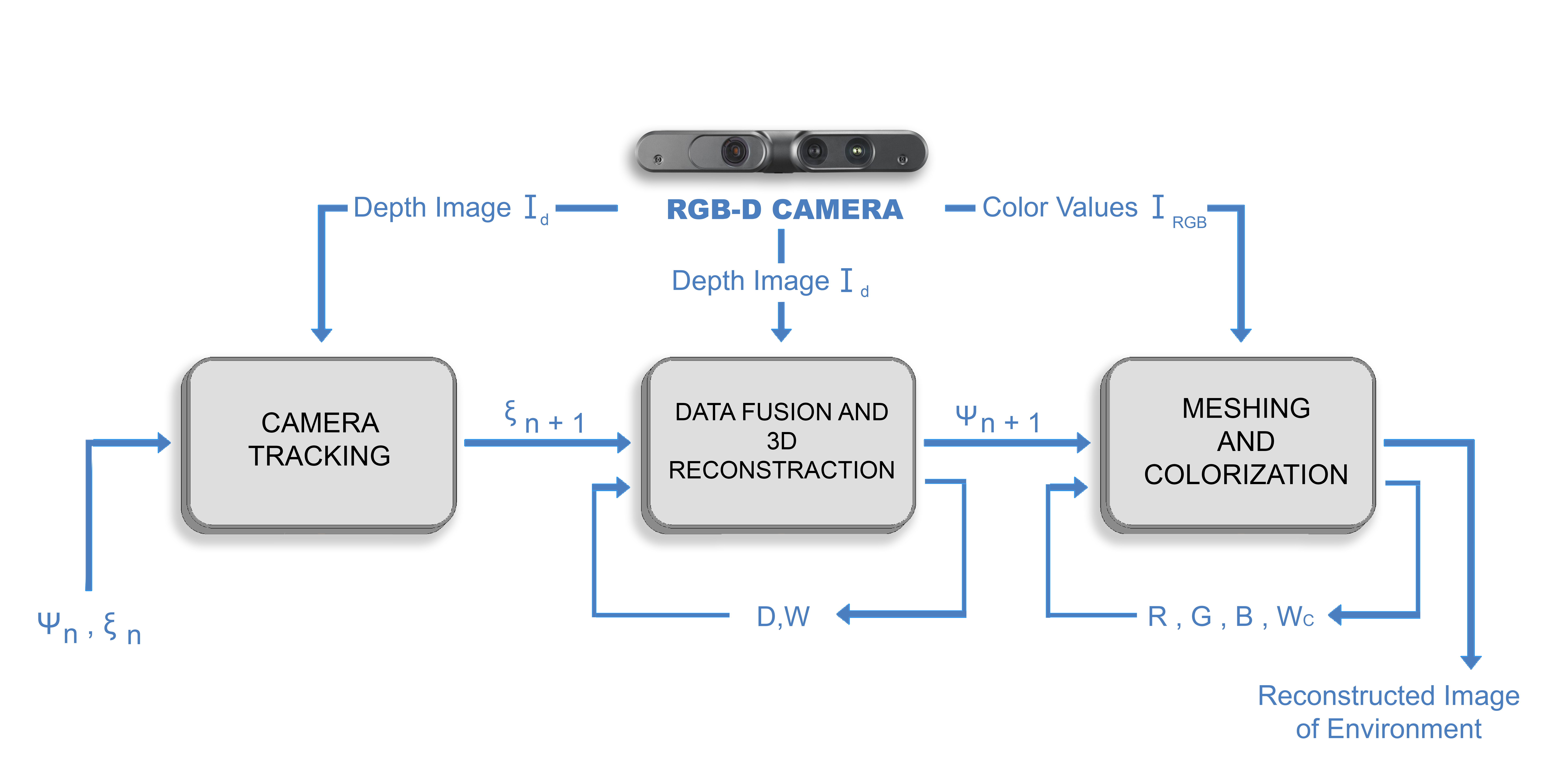 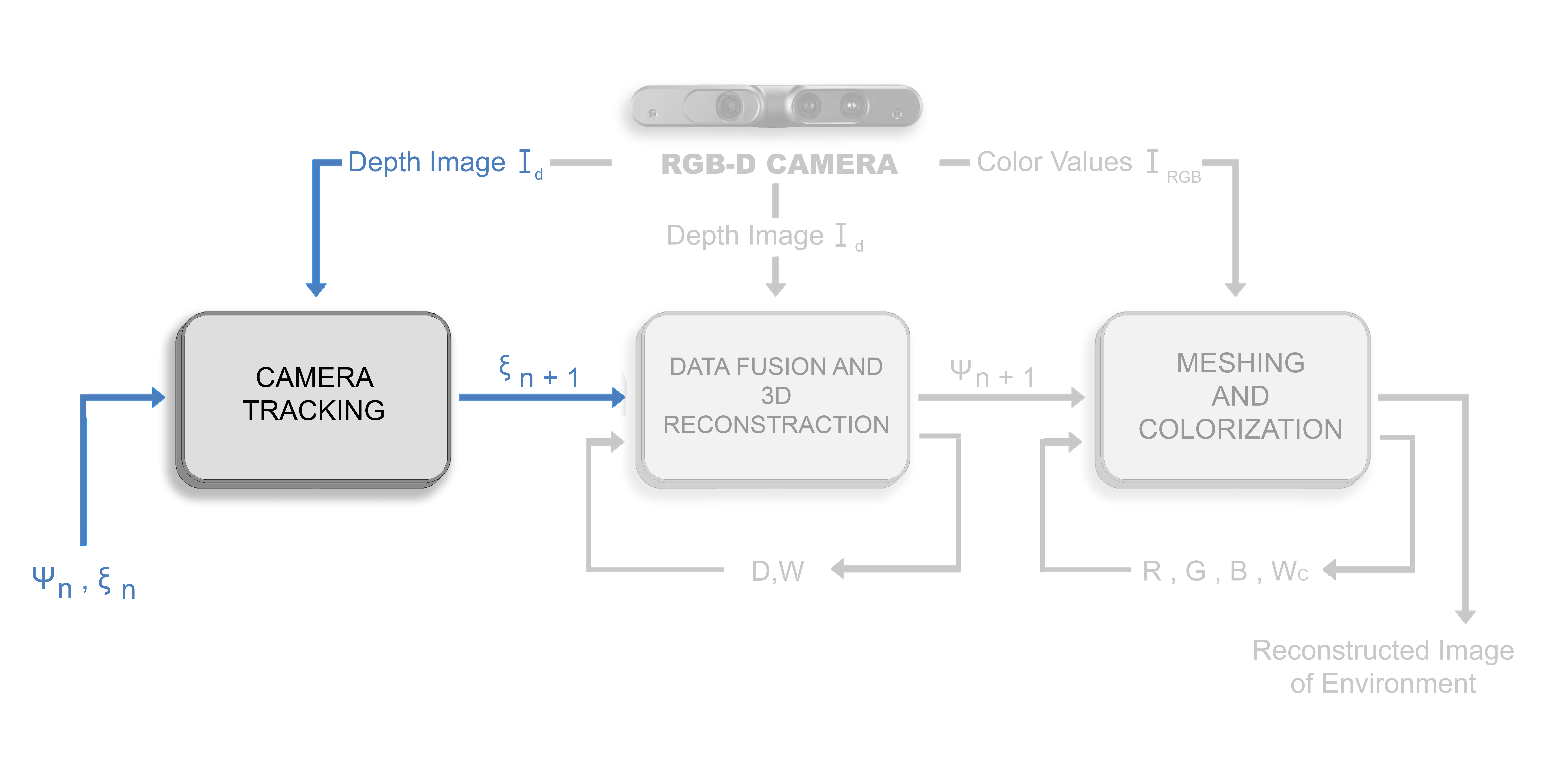 Camera Tracking
Finding the pose that fits the depth image to the SDF best
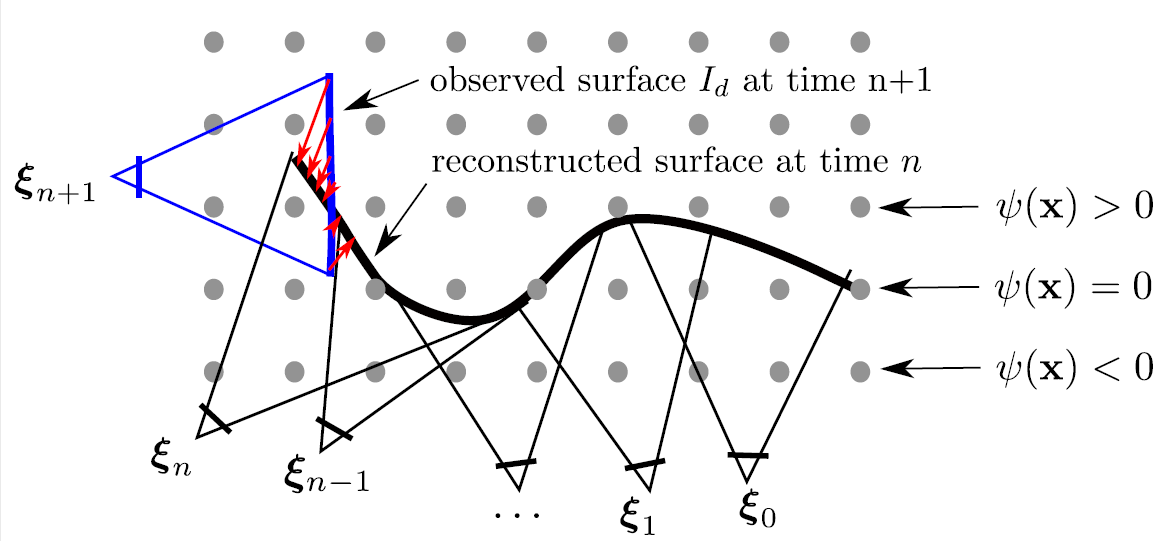 6
Camera Tracking Cont.
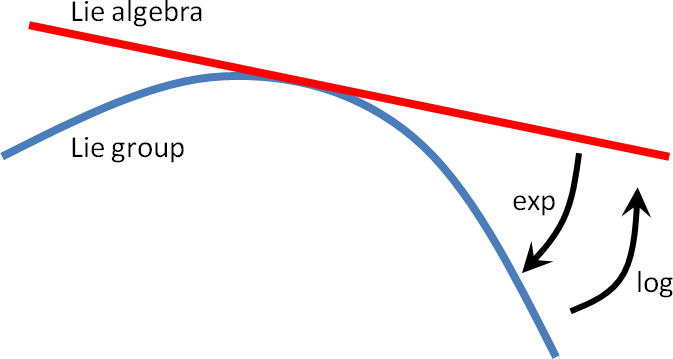 7
Camera Tracking Cont.
8
Camera Tracking Cont.
Here SDF is used directly during minimization
KinectFusion generates a synthetic depth image from SDF and aligns it using ICP
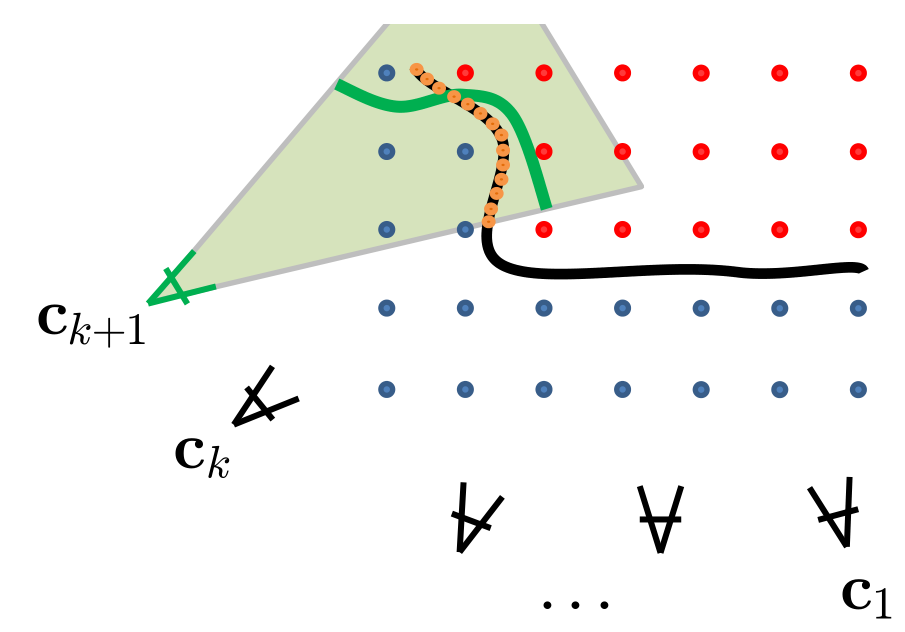 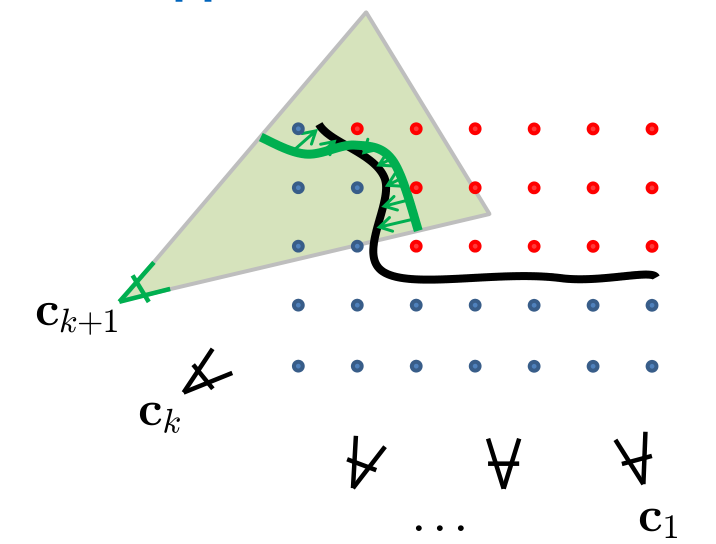 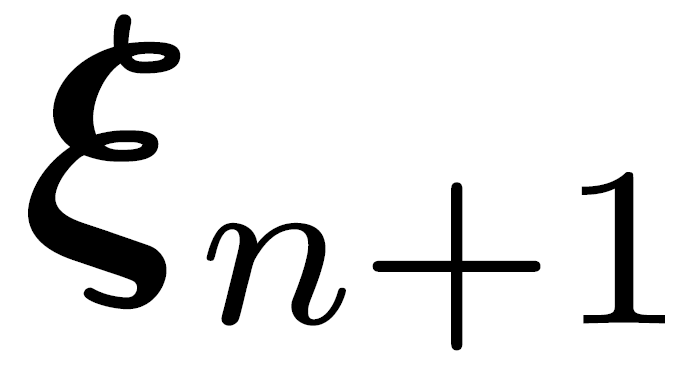 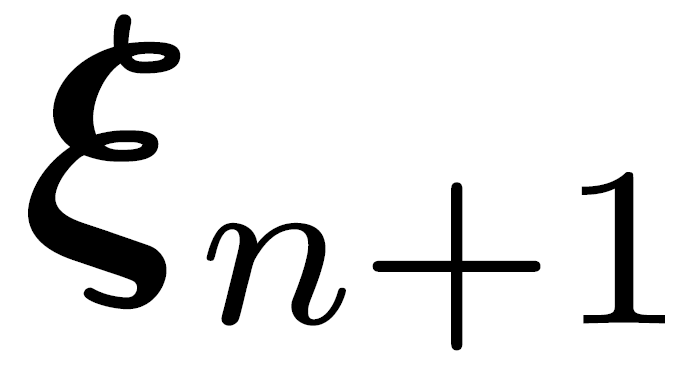 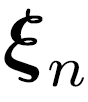 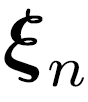 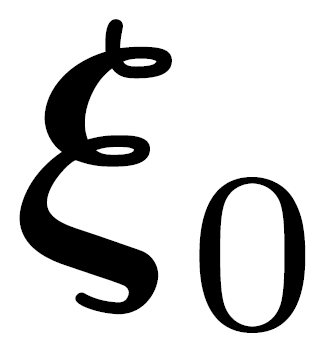 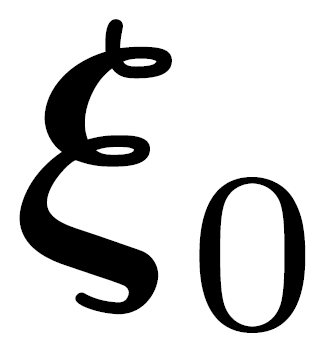 9
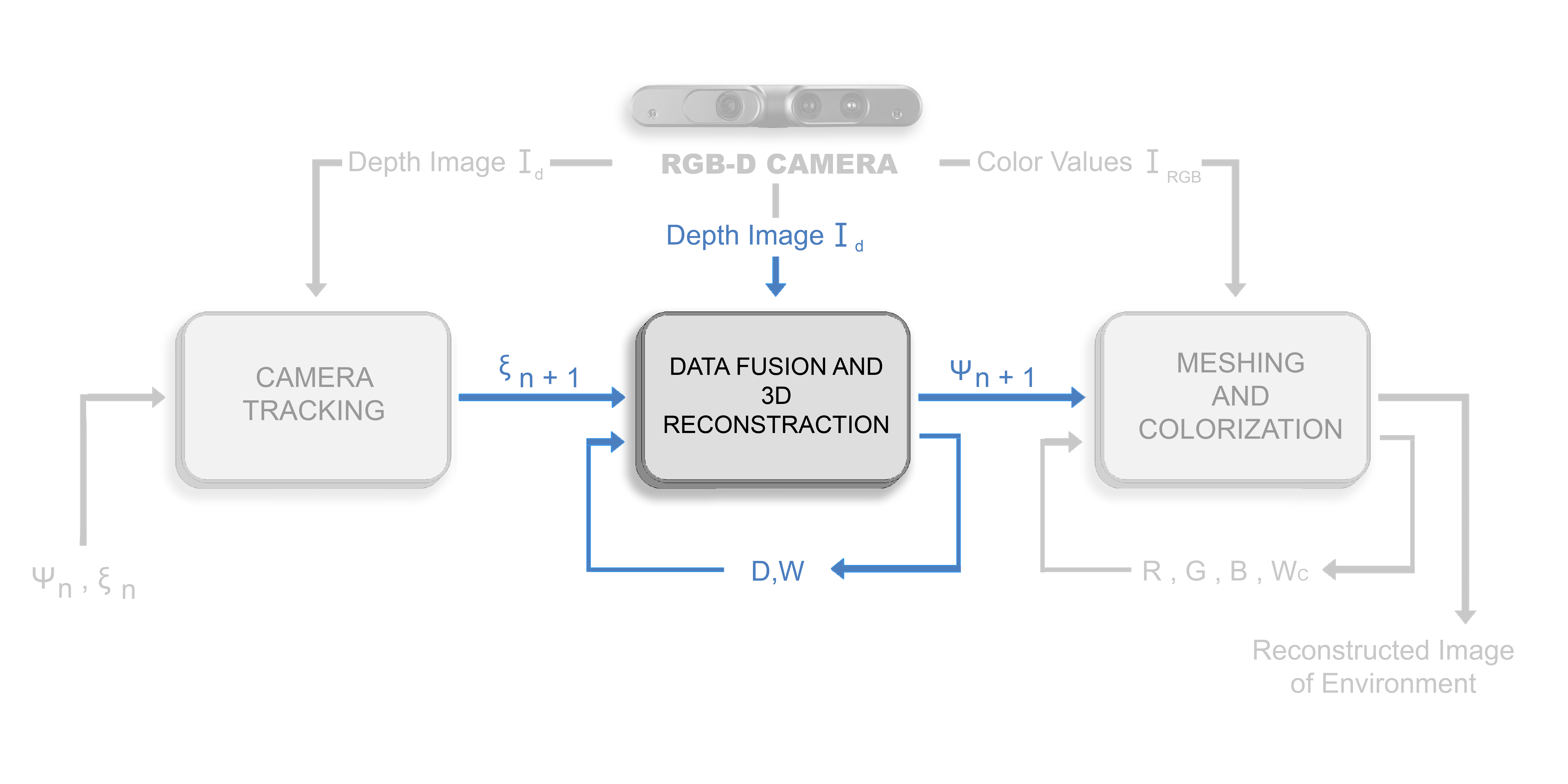 SDF - Distance and Weighting Functions
Depth image : distance to the surface for each pixel
SDF : distance to the surface from each voxel
How to integrate the new depth images to the SDF?
Computing the true distance of each voxel is not feasible, it has to be approximated:
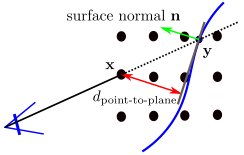 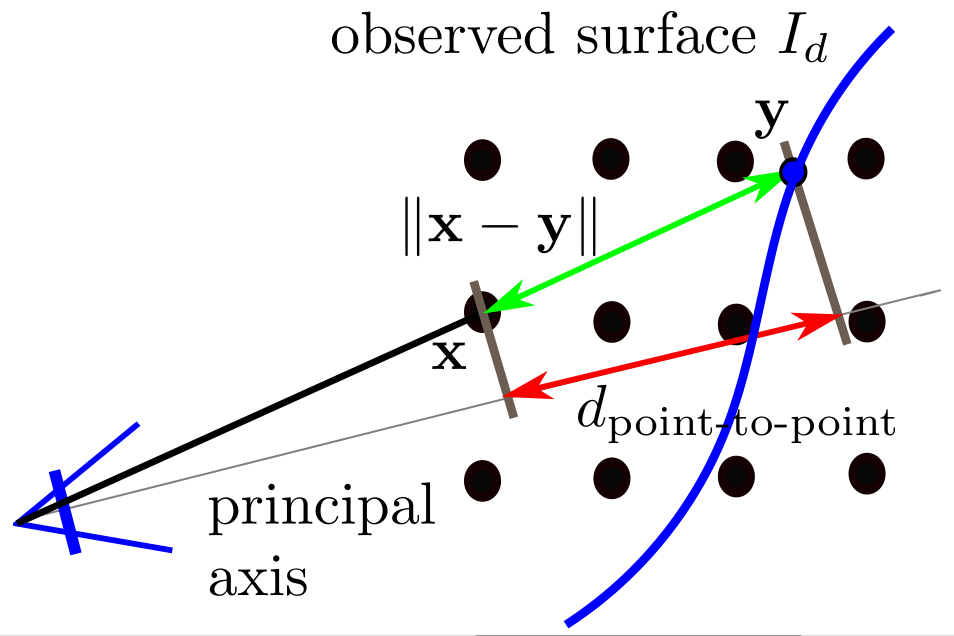 11
SDF - Truncation and Weighting
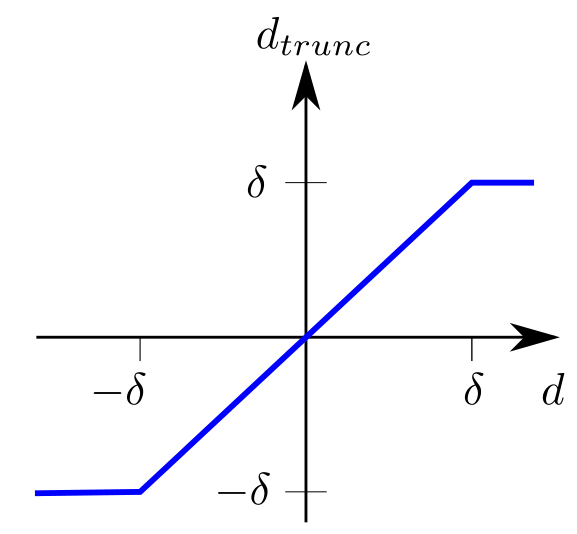 Projective distances are truncated
only the small band near the zero-crossing is relevant
large distances values are highly erroneous
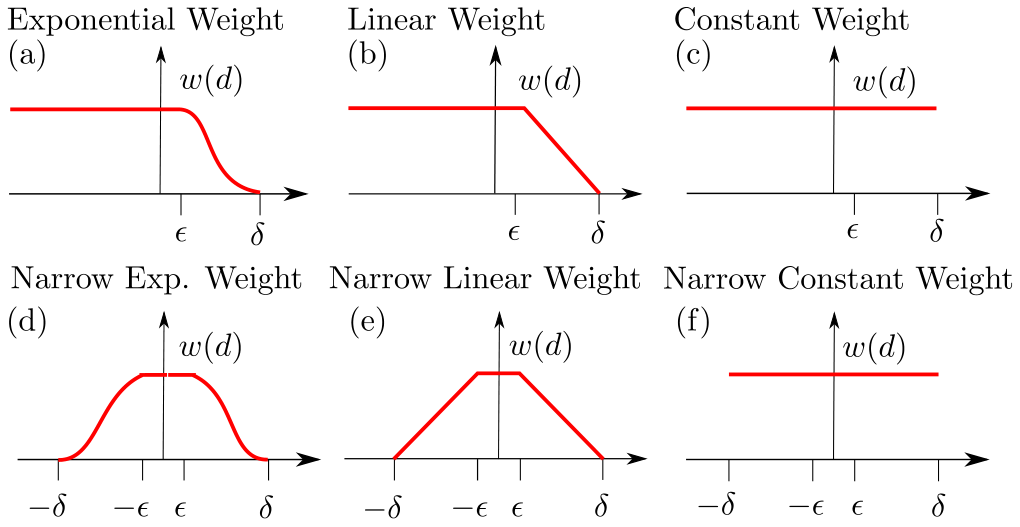 Observations are weighted according to their confidence
12
Data Fusion and 3D Reconstruction
Given a sequence of approximated distance measurements and the weights for voxel cell, find the best possible estimate for ψ(x).
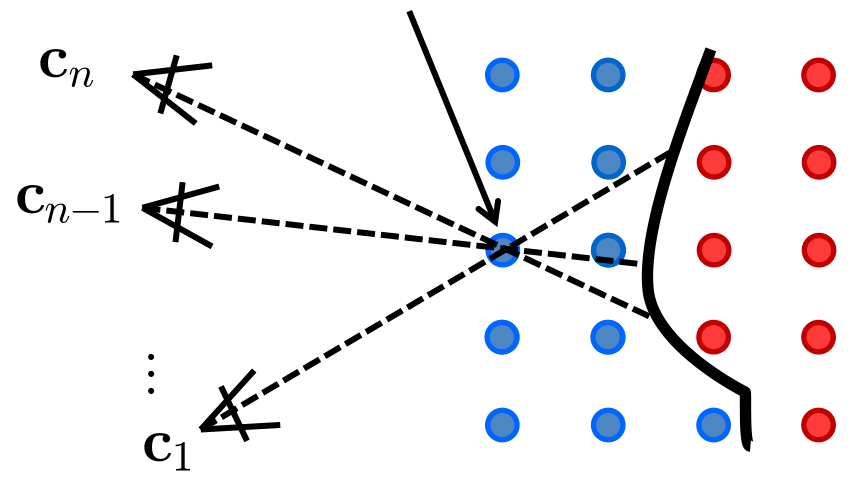 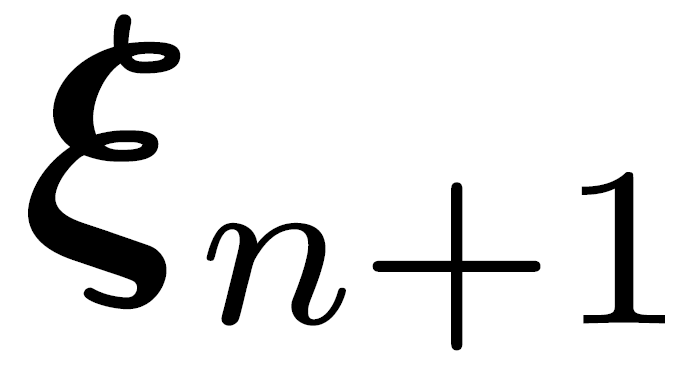 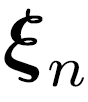 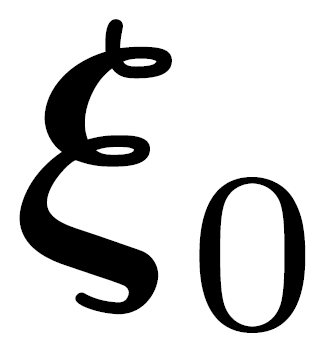 13
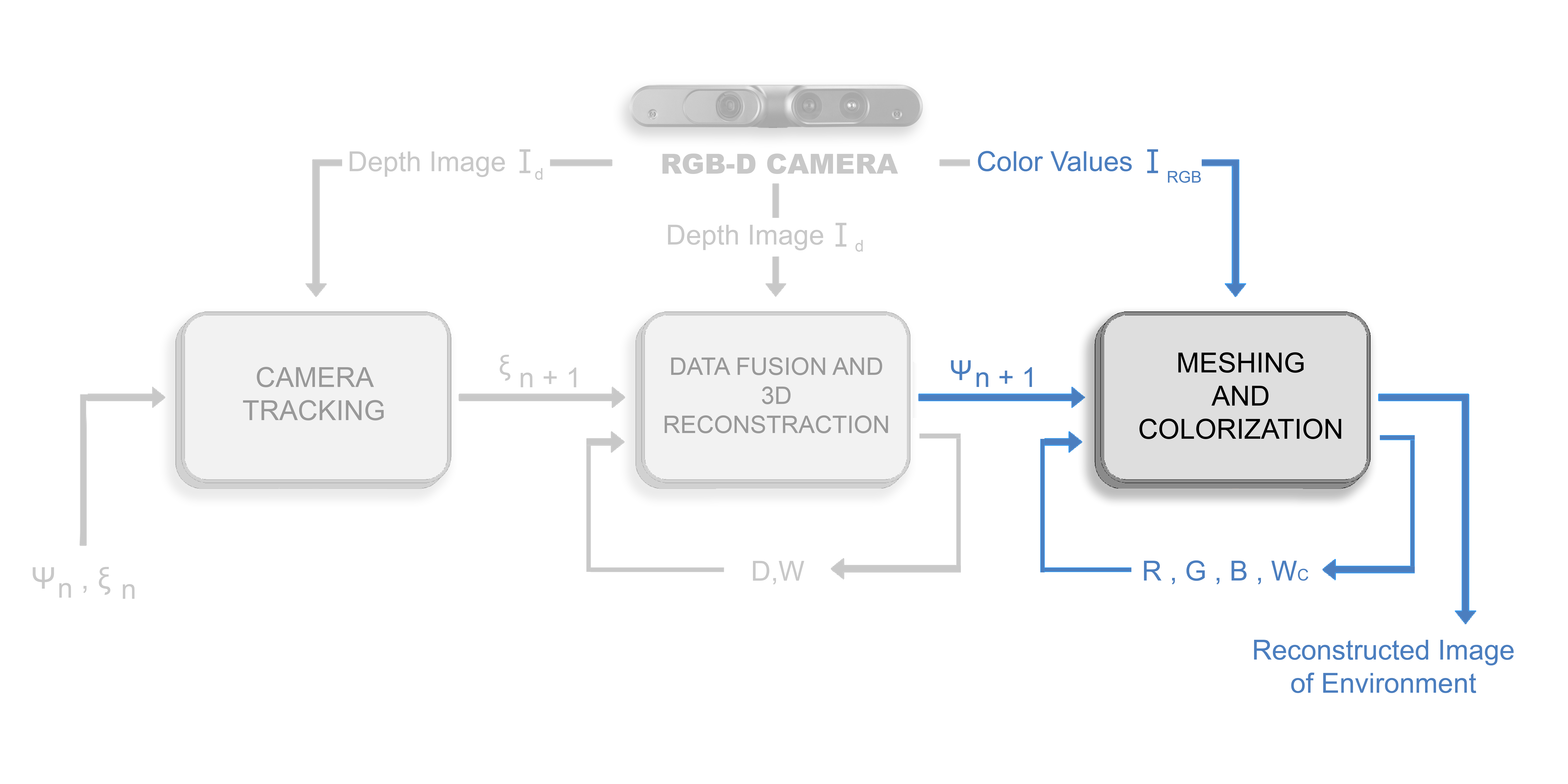 14
Meshing and Colorization
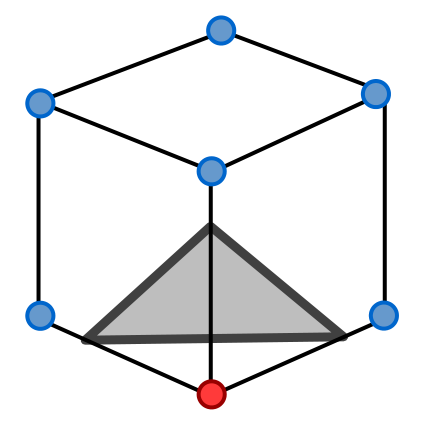 Marching cubes: Creates a triangle mesh from the zero-crossings in the signed distance function.
Colorization : Texture represented with the channels R, G, B and W for the voxels that are sufficiently close to the surface.
15
Results
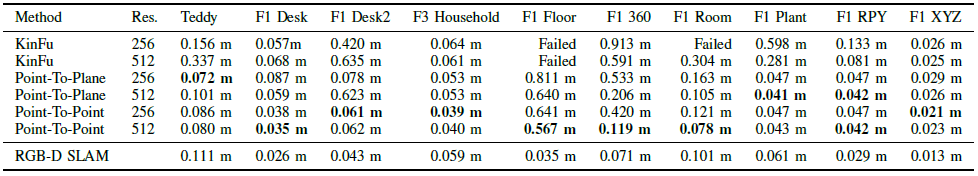 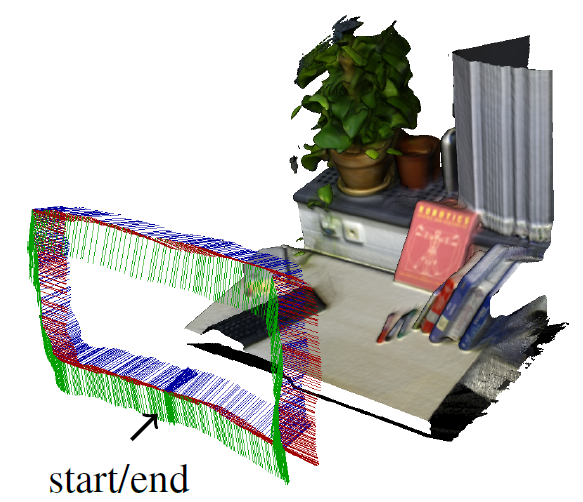 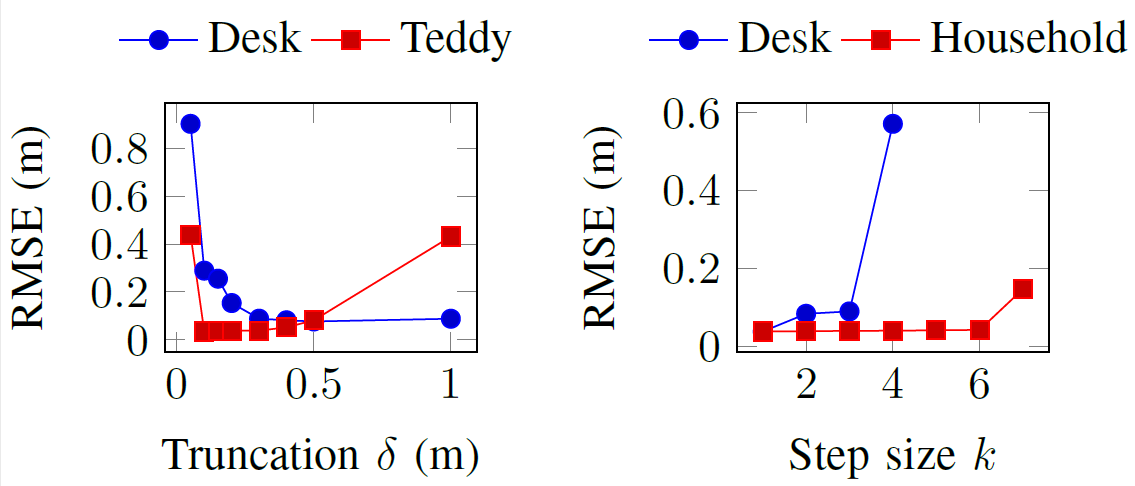 Results
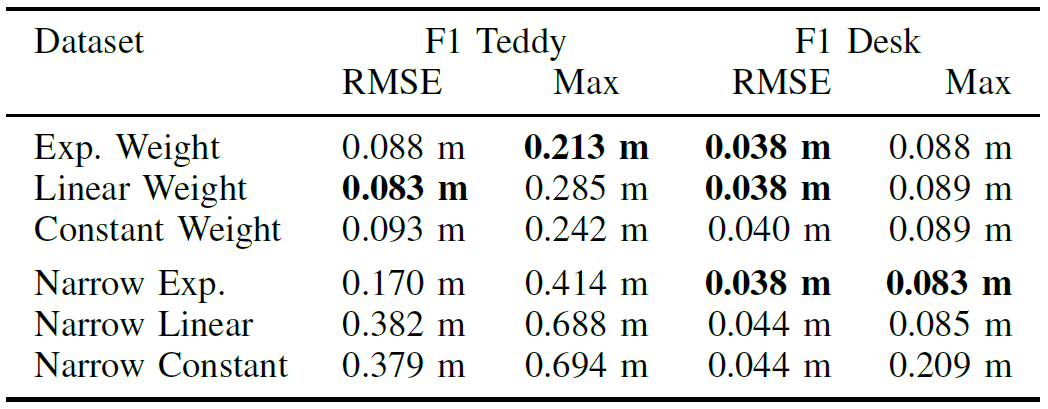 Conclusion
Absolute metric information and minimal drift
Ideal for home decoration and refurbishment measures
Highly efficient : Real-Time capable on a laptop with a Quadro GPU
Outperforms ICP-based methods such as KinFu
Comparable performance with bundle adjustment with significantly less computation
Fails in cases where only co-planar surfaces are
18
Supplementary Documents
B. Curless and M. Levoy. A volumetric method for building complex models from range images. In SIGGRAPH,1996.
R.A. Newcombe, S. Izadi, O. Hilliges, D. Molyneaux, D. Kim, A.J. Davison, P. Kohli, J. Shotton, S. Hodges, and A.W. Fitzgibbon. KinectFusion: Real-time dense surface mapping and tracking. In ISMAR, pages 127–136, 2011
KinectFusion Implementation in the Point Cloud Library (PCL). http://svn.pointclouds.org/pcl/trunk/
F. Endres, J. Hess, N. Engelhard, J. Sturm, D. Cremers, and W. Burgard. An evaluation of the RGB-D SLAM system. In ICRA, May 2012
J. Sturm, N. Engelhard, F. Endres, W. Burgard, and D. Cremers. A benchmark for the evaluation of RGB-D SLAM systems. In IROS, 2012. https://vision.in.tum.de/data/datasets/rgbd-dataset
19
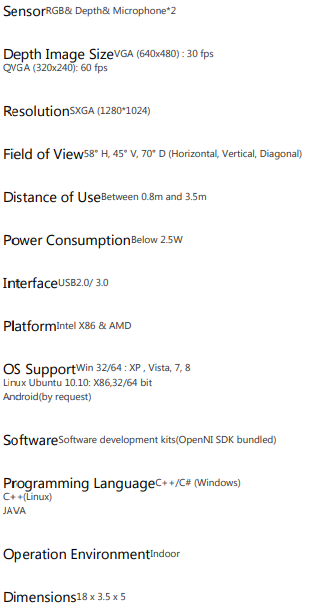 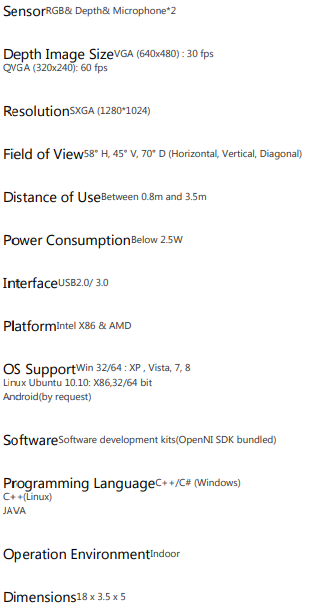 20
Related Work
A volumetric method for building complex models from range images [Curless and Levoy, 1996]
Represent distance to surface in a voxel grid
Data fusion of depth images with SDF

KinectFusion: Real-time dense surface mapping and tracking [Newcombe et al., 2011]
Generate synthetic depth image from SDF
Iterative closest point (ICP) between current and synthetic image
21